Darren Whyte - Kalari
PBS – The first Five YearsAn operators Experience
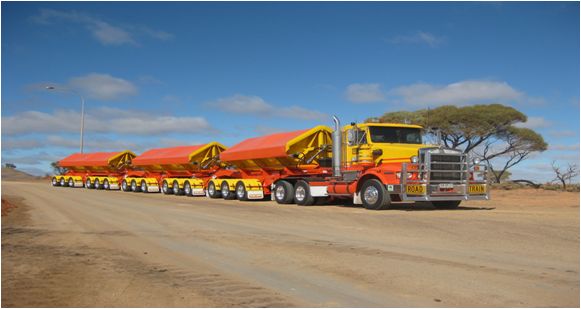 Kalari Fast Facts
Bulk Logistics Company specializing in servicing the resources sector
Operating 200 company Prime Movers
800 Pieces of trailing equipment
Operating in all states of mainland Australia
Operating over 20 PBS units
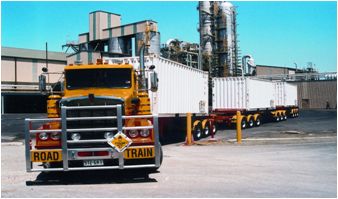 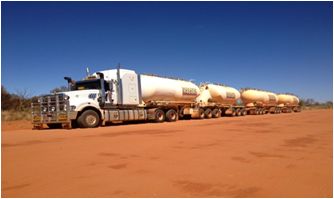 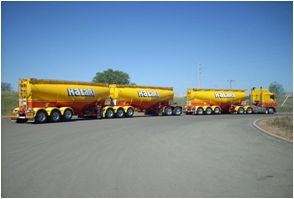 Types of PBS Units
Quad Quad B Double End Tippers –(two Units)
77.5 tonne GCM
26 Metres Long
Operating in the Green Triangle Vic between Hamilton and Portland
Operating over 4 yrs
No negative feedback
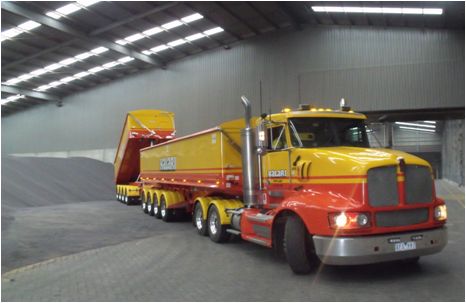 Types of PBS Units
Quad Quad Side Tippers – (Five Units)
77.5 tonne GCM 
26 Metres Long
Operating in Northern Victoria between Hopetoun and Ouyen
Operating 12 months
No negative feedback
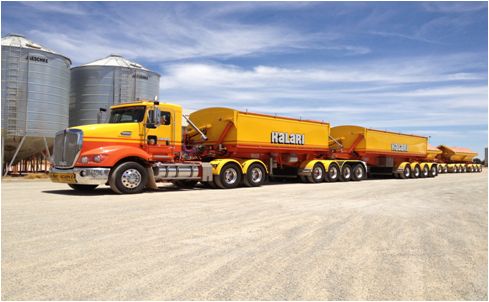 Types of PBS Units
Super Triples – (eight units)
136 tonne GCM
37 Metres long
Operating between Ceduna and Yalata in SA on the Eyre Highway
Operating 3 yrs
First tri axle dollies 
Positive feedback only
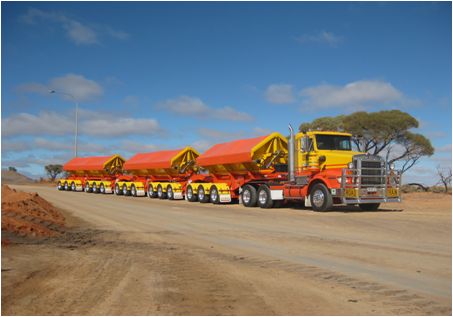 Types of PBS Units
A Doubles (Eight Units)
77.5 tonne GCM
26 Metres long
Operating in Northern Victoria between Kulwin and WRP 
Commissioned Jan 13
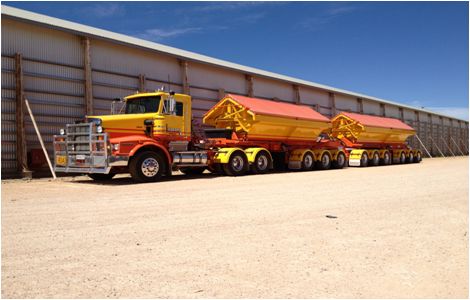 Assessment Process
Co ordinate the entire PBS process ourselves 
Dealt with ARRB for all performance assessments so far
ARRB extremely good
External Assessment is Expensive
Limited options in terms of providers
Standards confusing ie Tyres
Certification Process
Time Consuming when panel decision required– out of session approvals  do shorten time 
Lots of Traps for the unwary when replacing existing units
Prior to NHVR Excellent staff at the NTC in Melbourne with excellent direct contact 
Initially NHVR has been struggling in response
No Direct contact with staff (call centre)
Inspection Process
Vehicle inspection required before Approval 
Bisitechnics  in Ballarat have performed all of these
Excellent response very good to deal with
Quickest part of the process
Access Approval
Must be your first call before you start!!!!!!
Varies State to State in terms of response
Time consuming – some applications have taken up to twelve months
Customer involvement can assist
States seem more open to access in recent times
Bridge access biggest issue
Local Councils been very responsive
Access Approval
Two stages original approval for route then actual issuing of permit
Permit process has been slow in Victoria ( due to staff reductions)
IAP permits required as well when you have your permits – turnaround time good
Limited suppliers for IAP units
How to improve
Reduce the bottlenecks/time delays
More staff in the critical areas
 NHVR
Permit sections of state authorities
Decrease time between panel meetings
 Look at current policy of three amendments per application being automatically referred to panel
Continue to educate Public – They are not Monster Trucks
General Comments
Make sure you do your homework on the unit you wish to run
Understand the units limitations and costs
Bigger not always better!!
Understand the process and what is a game stopper, get advice.
Overall has been a positive experience for Kalari and one we will continue to pursue.
The End